2019 Health Map
[Insert your child’s name]
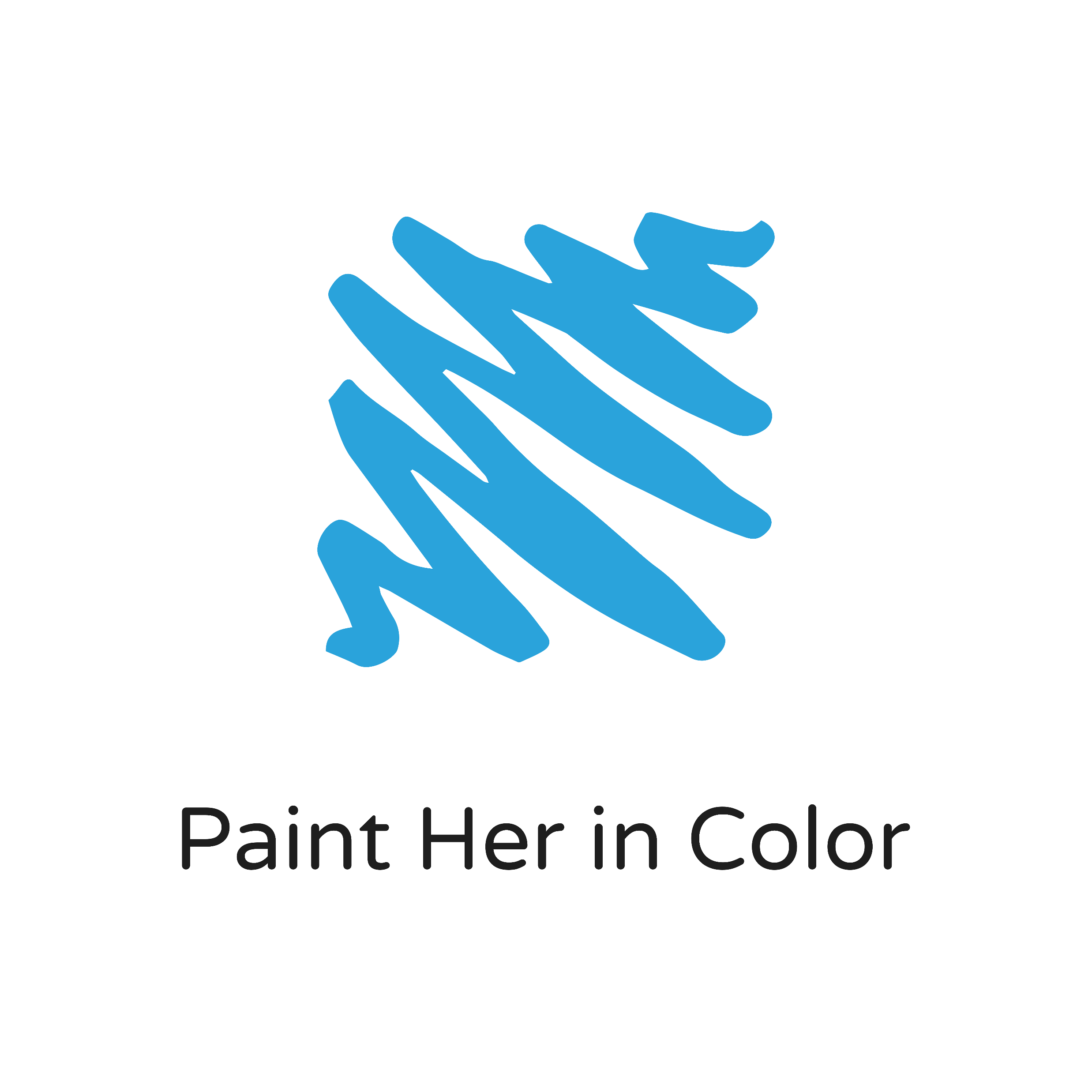 Growth Chart (1 kg = 2.2046 lb)
Important Lab Results
Illness Tracker
= sudden 101+ fever
Feb
Aug
Jan
July
Mar
Sept
Apr
Oct
May
Nov
Jun
Dec
List symptoms here
List symptoms here
List medicines prescribed and duration of symptoms here
List medicines prescribed and duration of symptoms here
List symptoms here
List symptoms here
List medicines prescribed and duration of symptoms here
List medicines prescribed and duration of symptoms here
Procedure Results
Procedure 1 (e.g. CT Scan)
Date
Findings
Next steps


Procedure 2 (e.g. MRI)
Date
Findings
Next steps
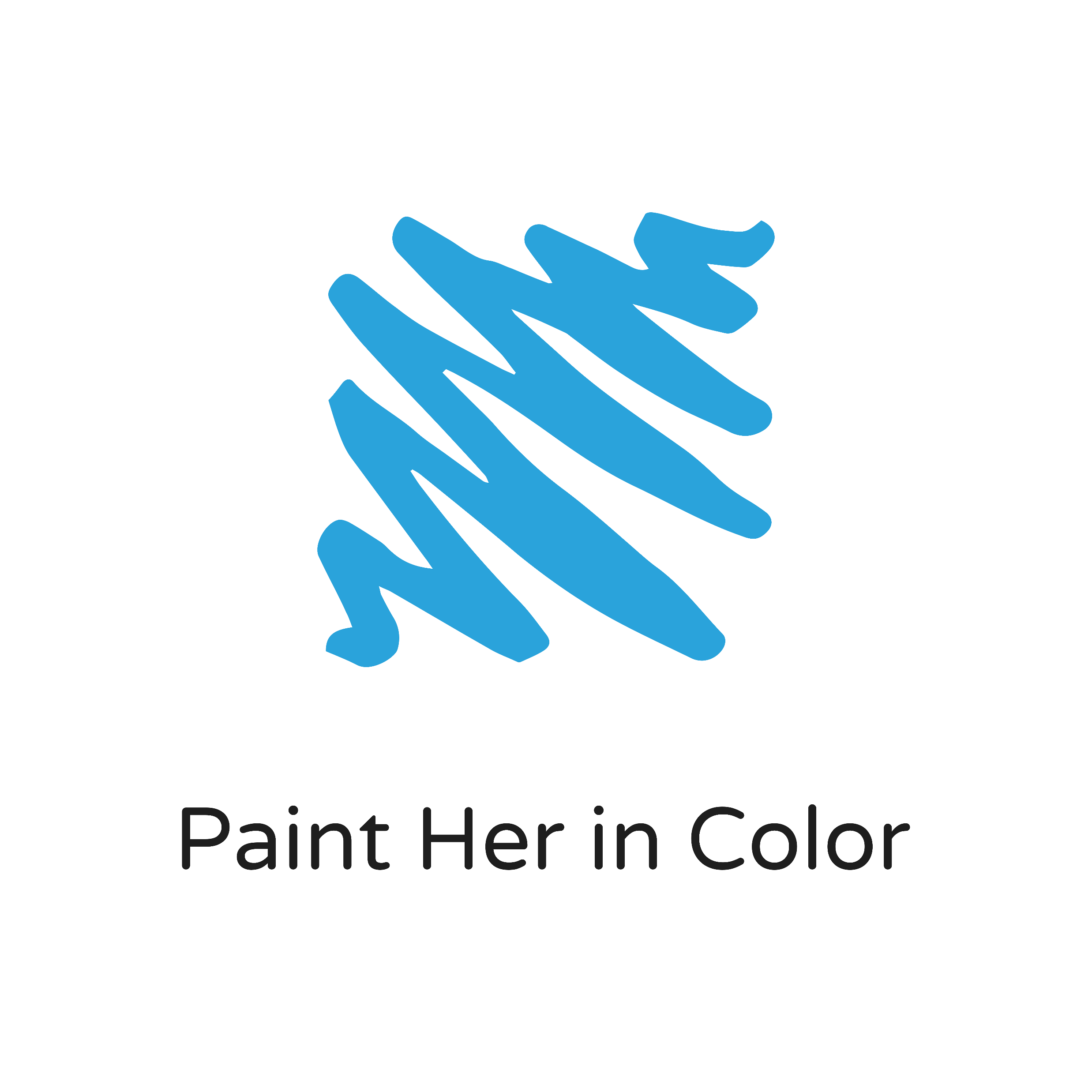 Notes from Doctor’s Office Visit
Date of visit
Important things discussed
Changes to treatment plan
Symptoms / behaviors to watch out for
Answers to important questions
Other providers to follow up with
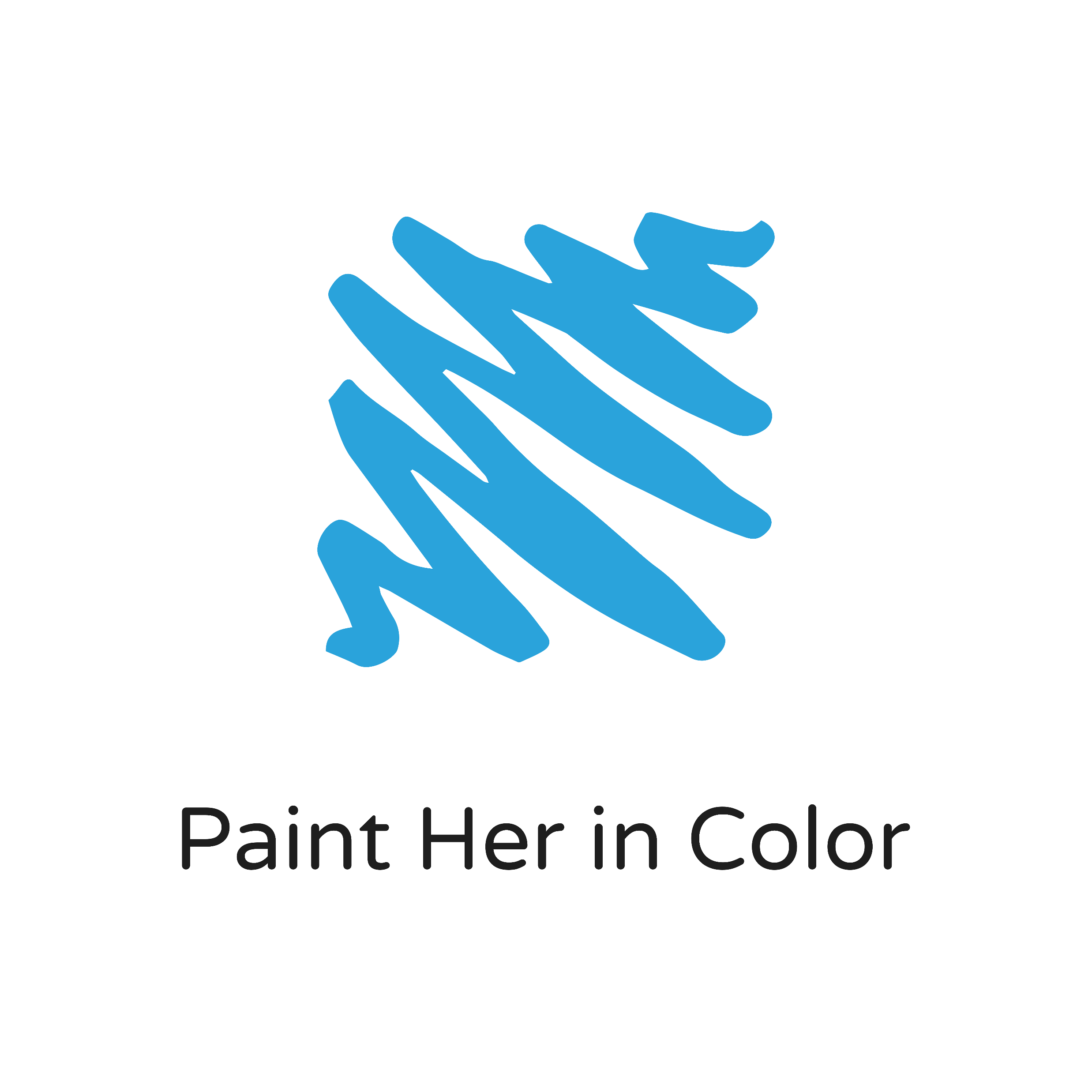 Questions for Next Appointment
Don’t forget to ask!
Question 1
Question 2
Question 3
Question 4
Question 5
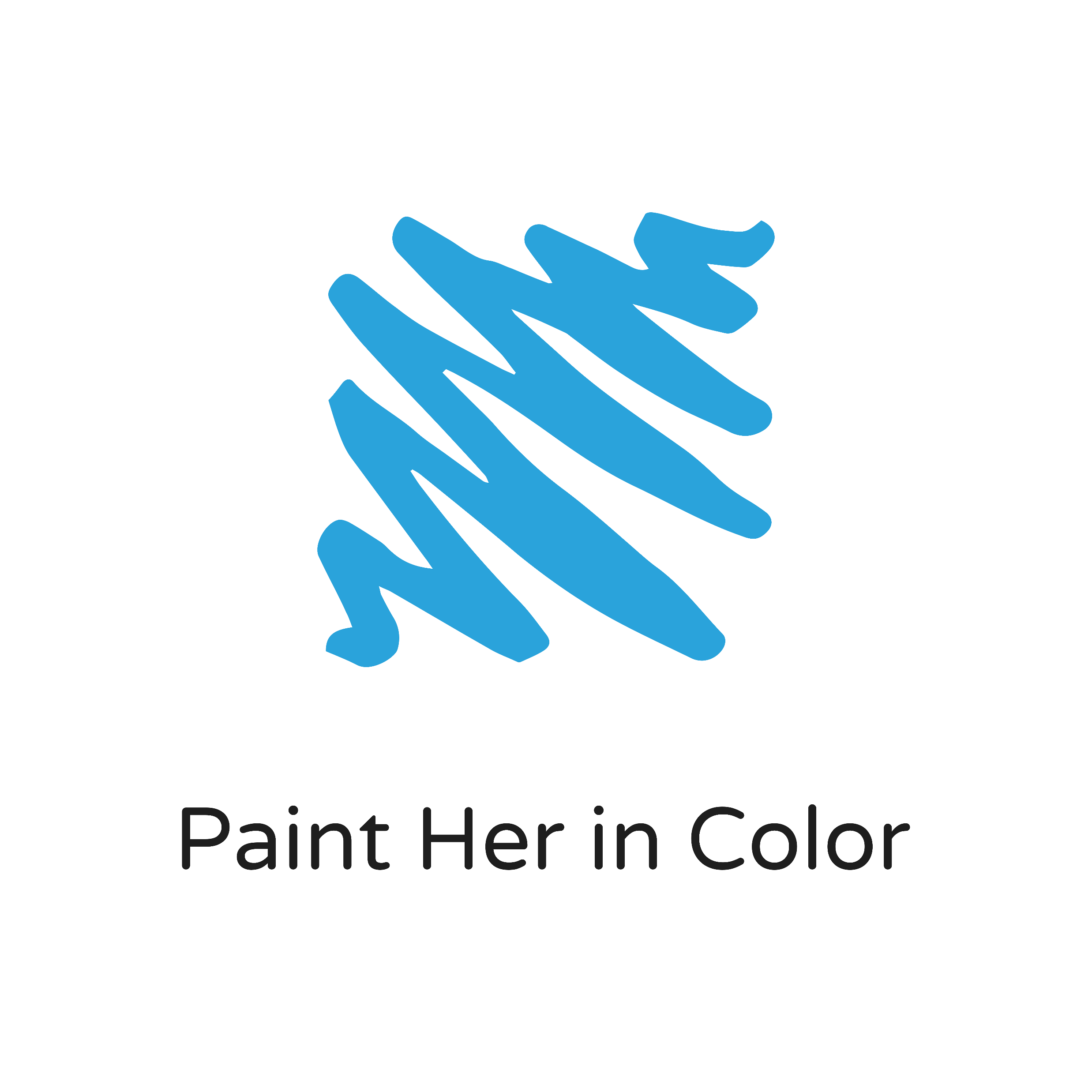